Why take GCSE Music?
Why take Music?
To give BREADTH to your options
To build on your talent and develop your skills from Year 9
You enjoy performing
You enjoy using computers
You enjoy listening to music
Because it will be useful to your career path
Great results:
100%  pupils gained 9 – 6
2020
GCSE music is a creative subject which is both fun and challenging!
You enjoy composing
[Speaker Notes: You might already be thinking ahead to a career in Music, Musical theatre, Acting, Media, Dance or Arts but if listening to music, playing it and creating it is important to you, then that’s a good enough reason to be thinking about GCSE Music.]
GCSE Music - Edexcel
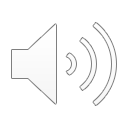 Performing
30%
Composing
30%
Listening & appraising
40%
‘
How is the course split up?
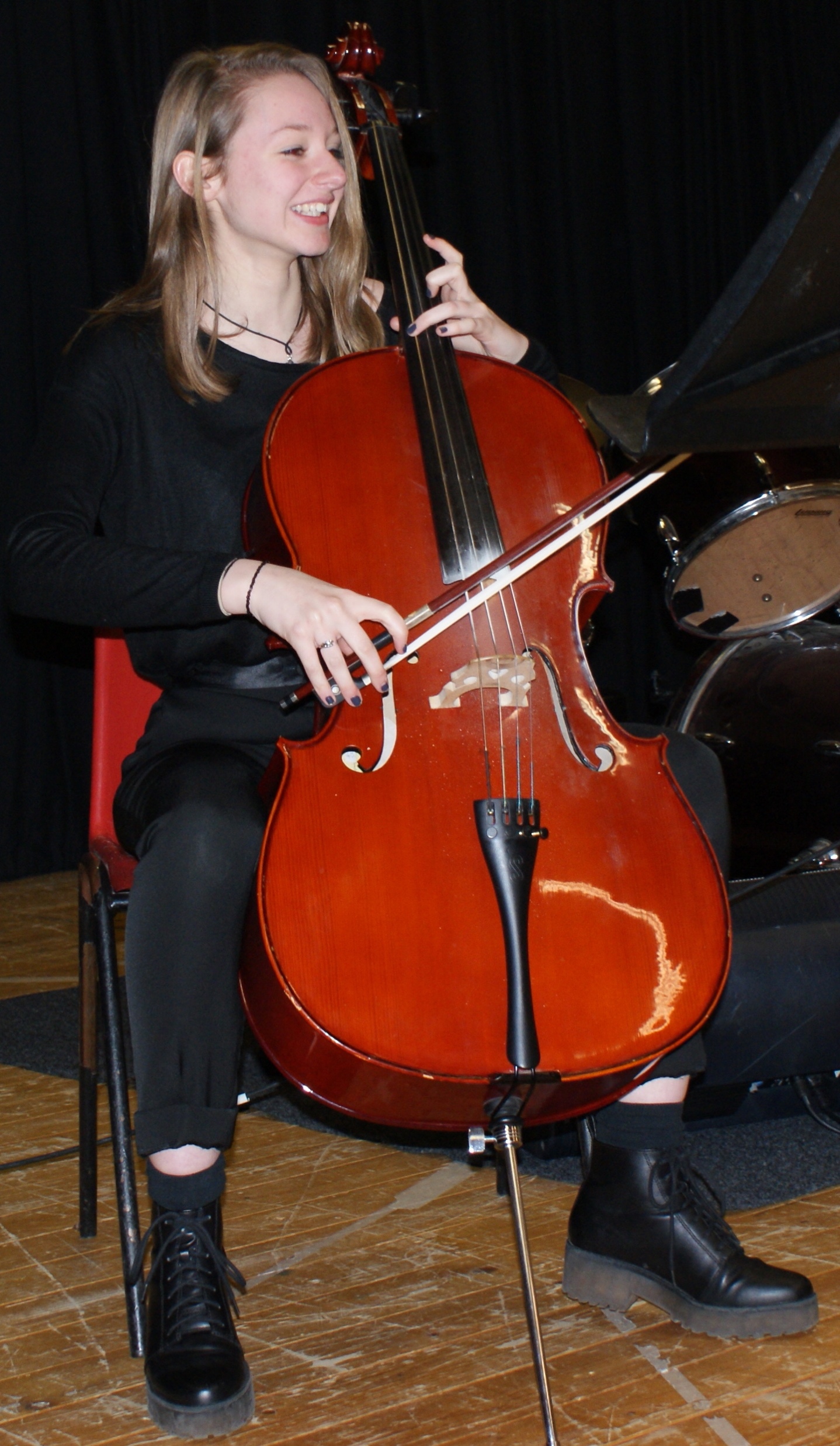 Paper 1 Performing: 	one solo 
				one ensemble 								
				= 4 mins minimum (30%) 

Paper 2 Composing:   	one free choice 
			 	one in response to a brief  					
				 = 3 mins minimum (30%) 	

Paper 3 Written/Listening exam: based on 8 set work

					= 1hr 45 (40%)
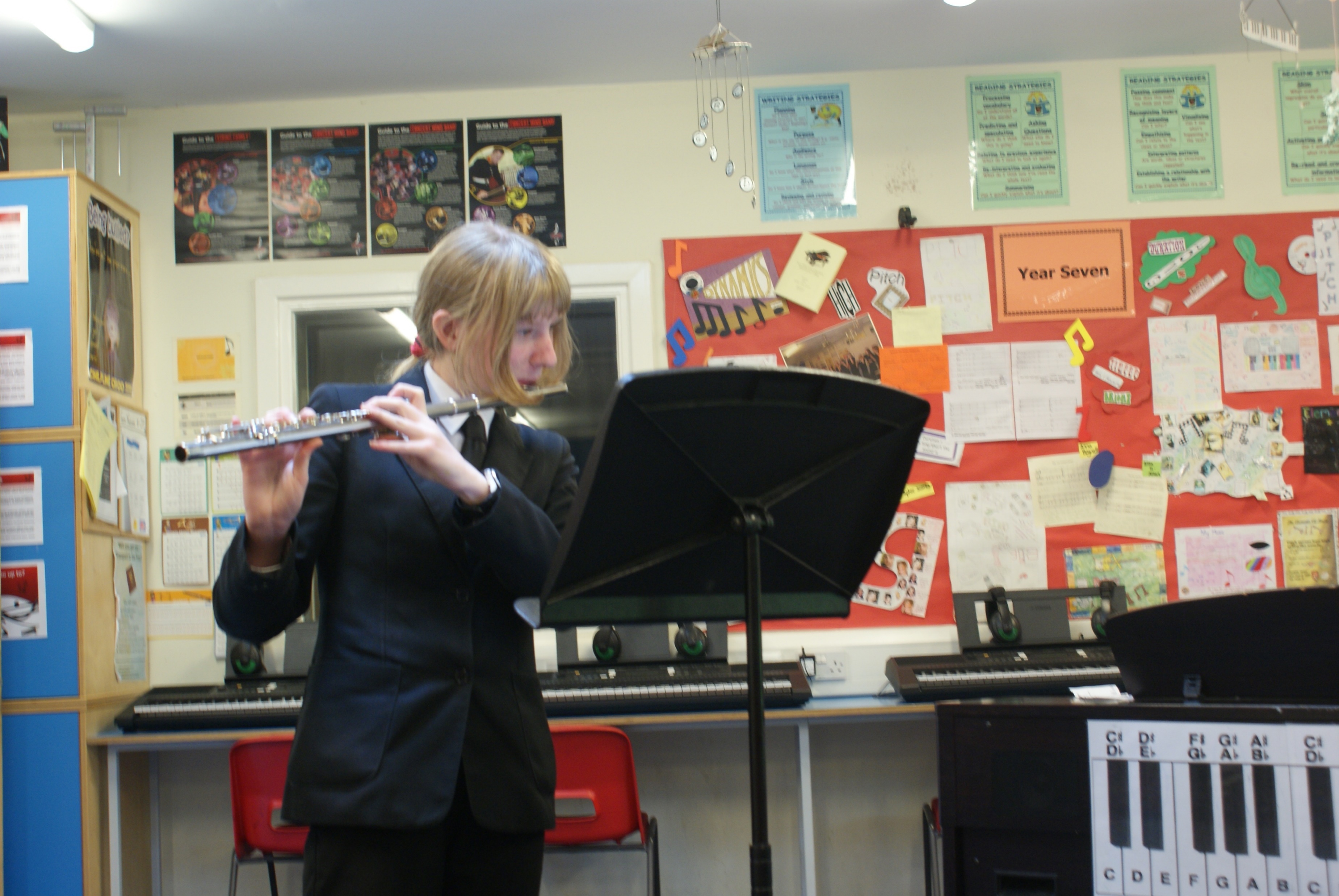 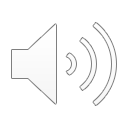 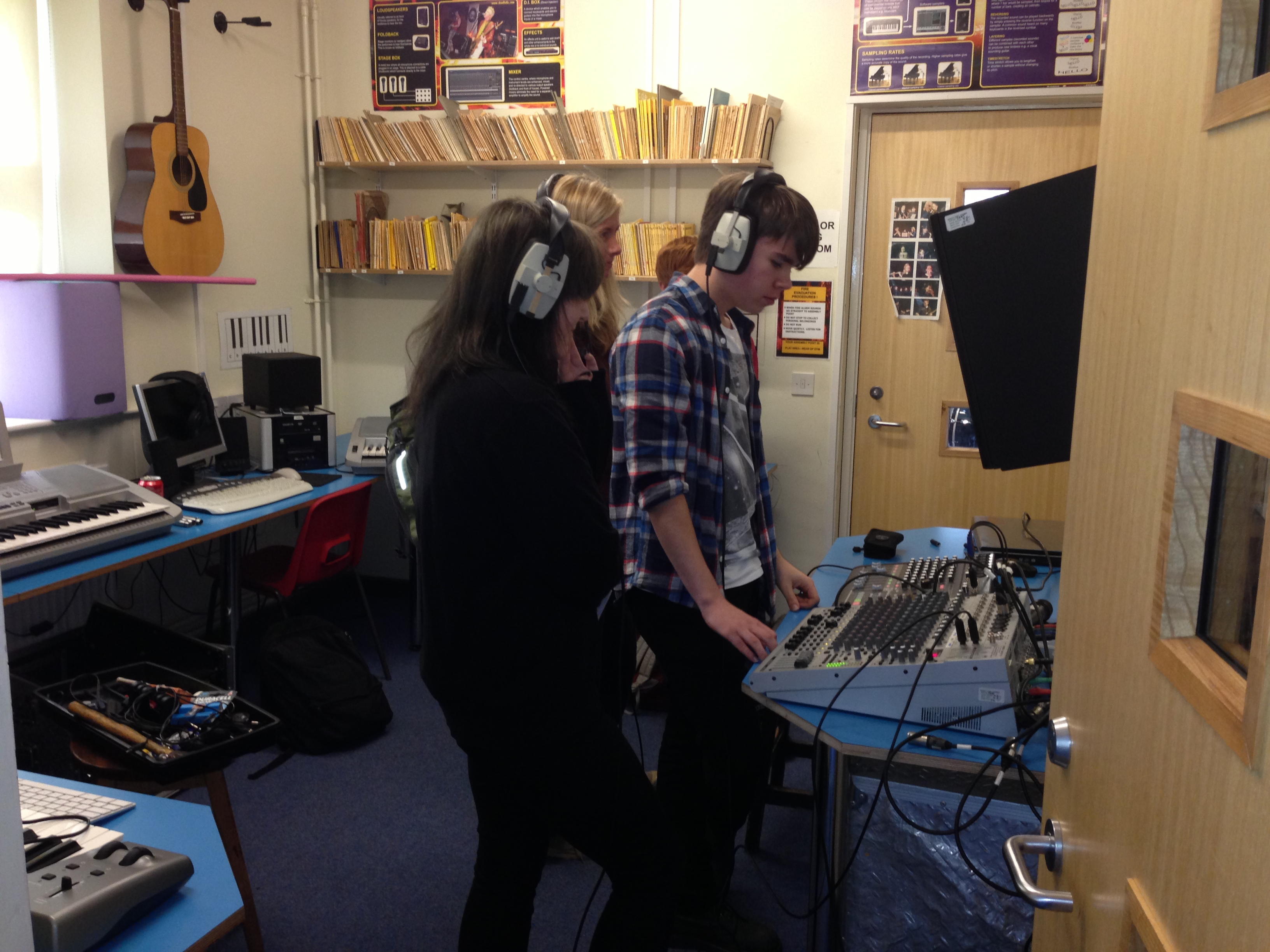 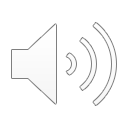 [Speaker Notes: Let’s look at each of these in a bit more detail]
Performing 30%
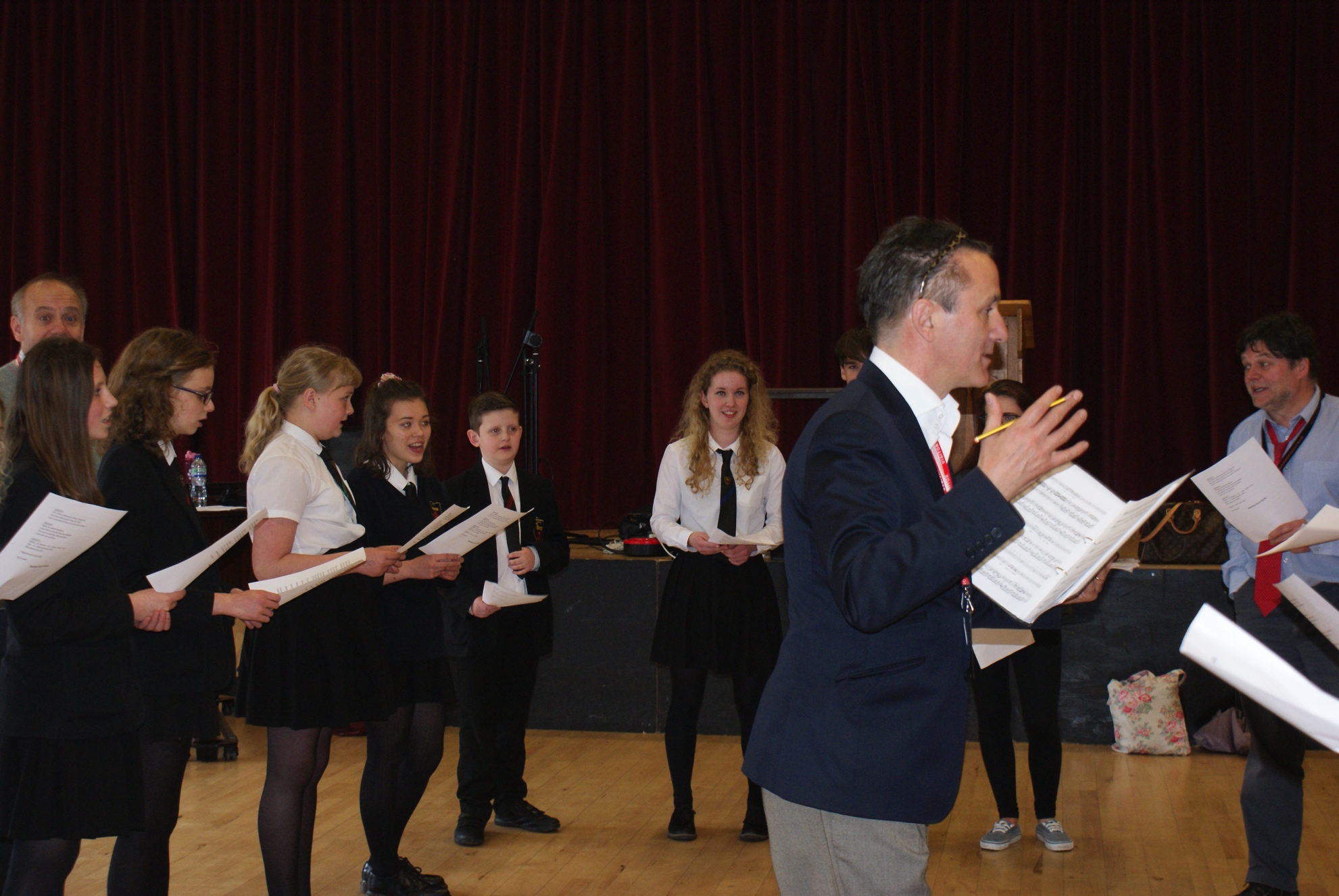 Masterclass with musicians at Buxton Festival
‘We get so much variety of performance work at GCSE; working on a whole class piece or in response to a topic as a soloist. There are GCSE recitals and concerts, and lots of opportunities to perform beyond our school.’  - Year 11 Yasmin
Performance coursework = 30%
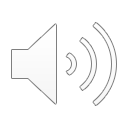 Solo 

Ensemble
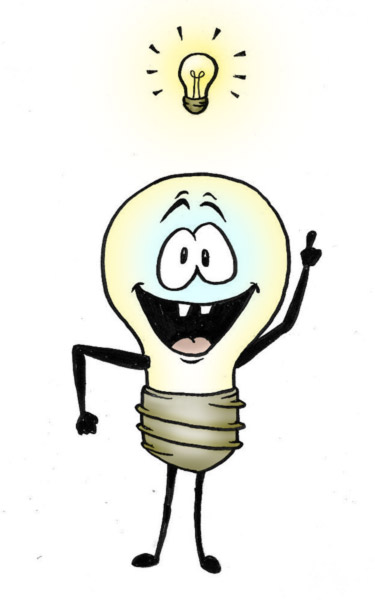 ‘
Composing coursework = 30%
Are you learning a musical instrument or, do you love singing?
[Speaker Notes: Advice about learning an instrument, criteria, LOD and example of ens perf]
Solo Work
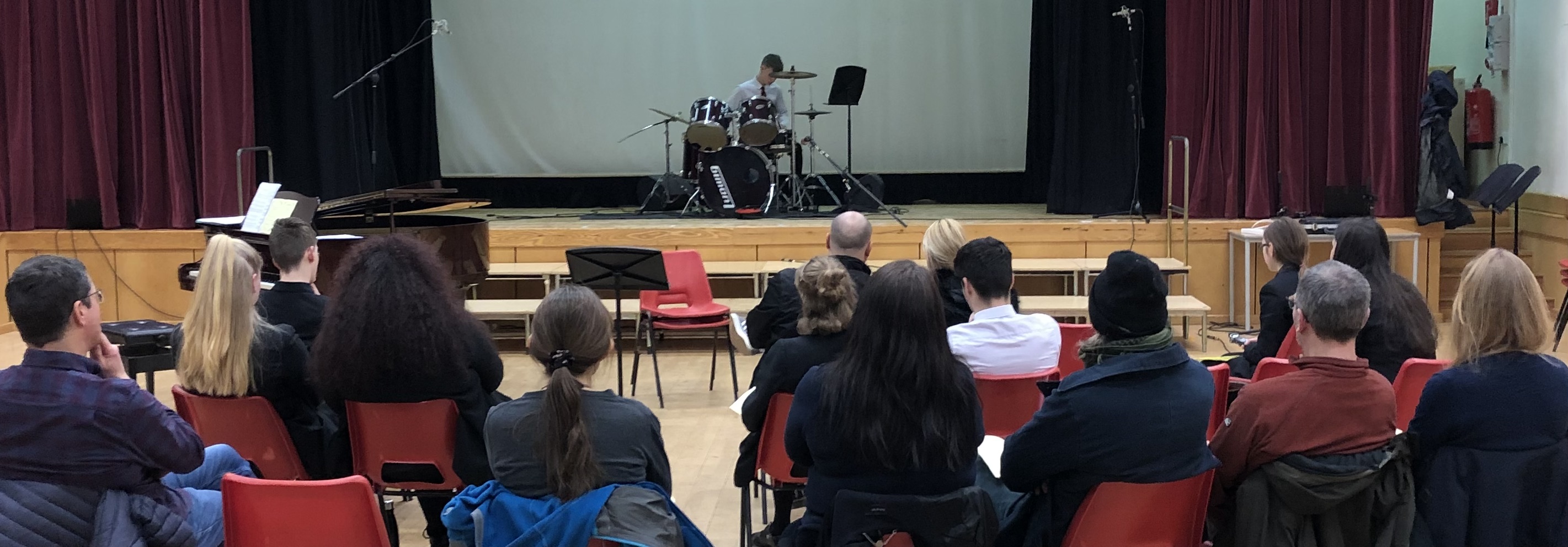 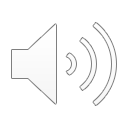 Performance coursework = 30%
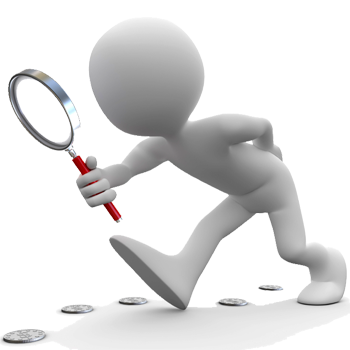 Criteria 1	Accuracy & fluency

Criteria 2	Interpretation

Criteria 3	Technique
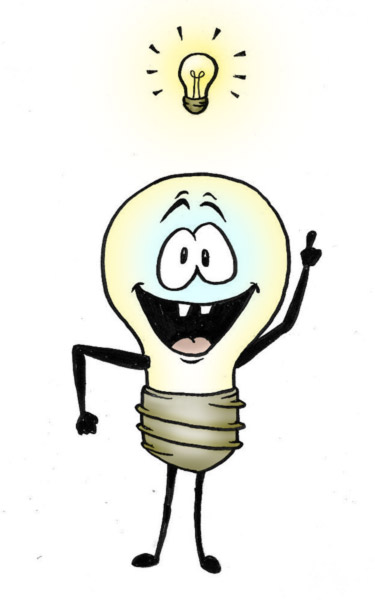 ‘
Composing coursework = 30%
Are you learning a musical instrument or, do you love singing?
[Speaker Notes: This is a GCSE recital; the opportunity to showcase your work to a specially invited audience. Up front and personal!  Recorded so that you can listen back and learn from how you performed.]
Regular feedback
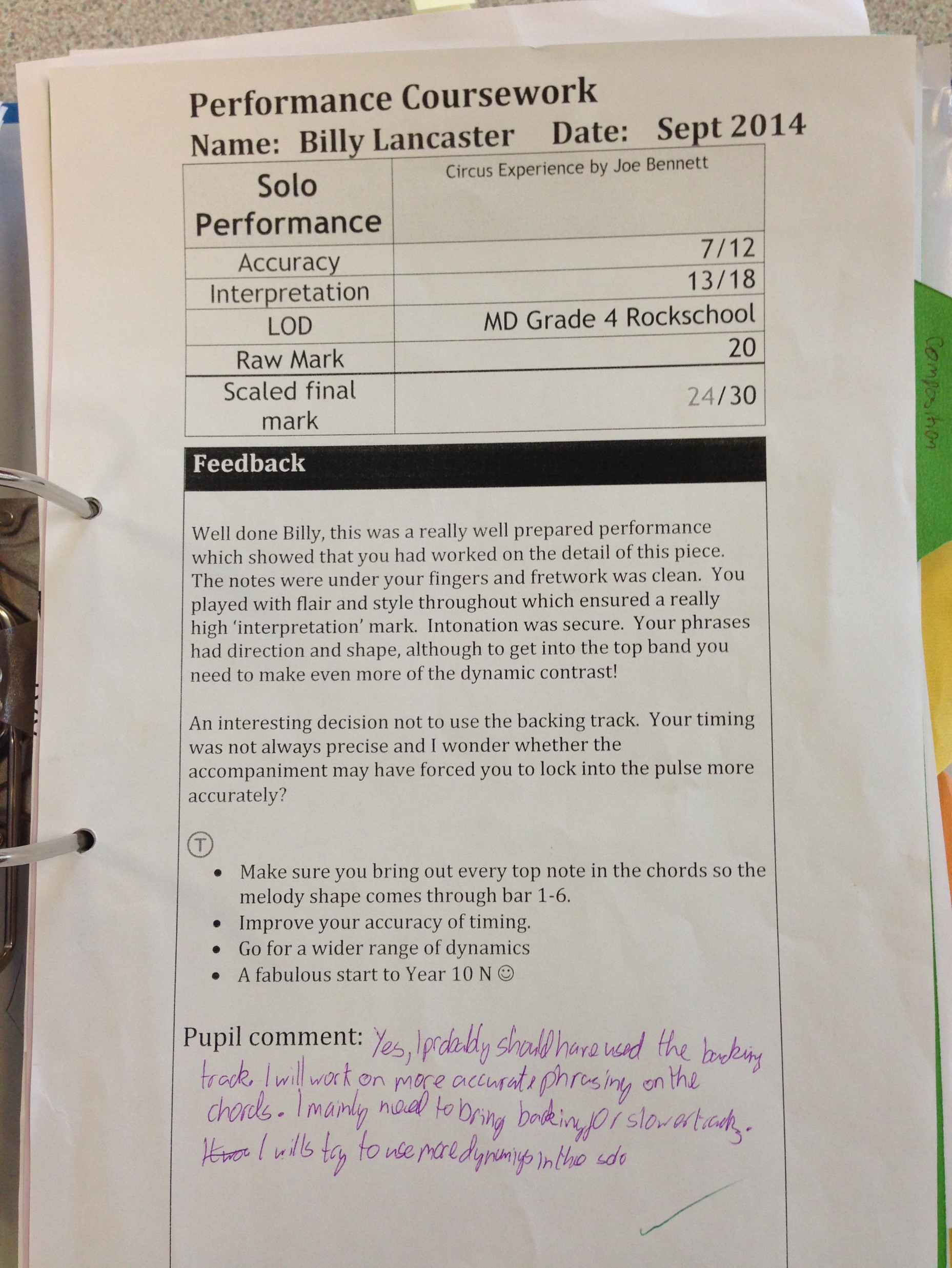 LOD:  How hard is it?
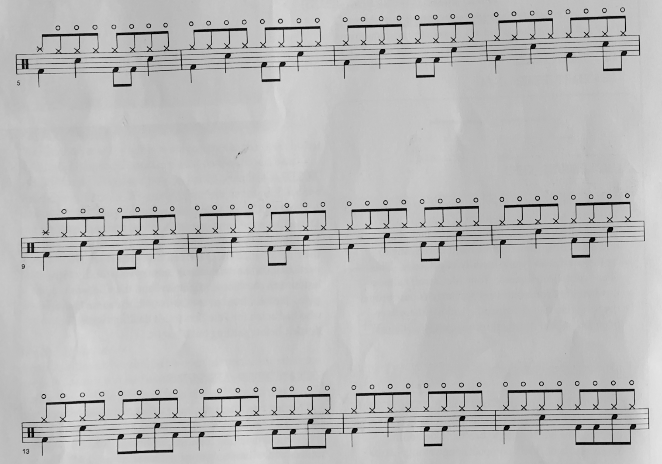 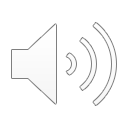 Performance coursework = 30%
3 levels of difficulty:
Easy 		Grade 0-3
Standard		Grade 4
More difficult	Grade 5-8
‘
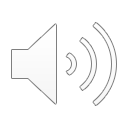 Composing coursework = 30%
[Speaker Notes: Advice about learning an instrument, criteria, LOD and example of ens perf]